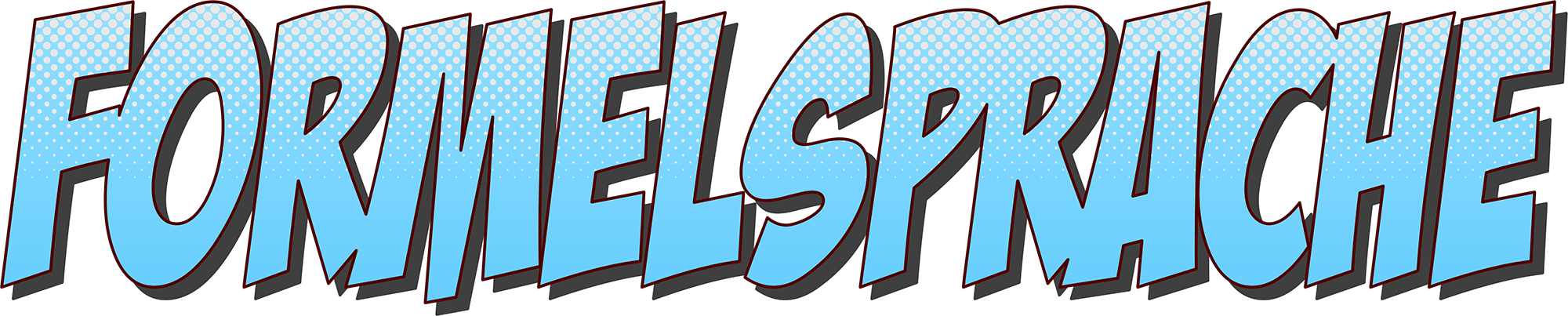 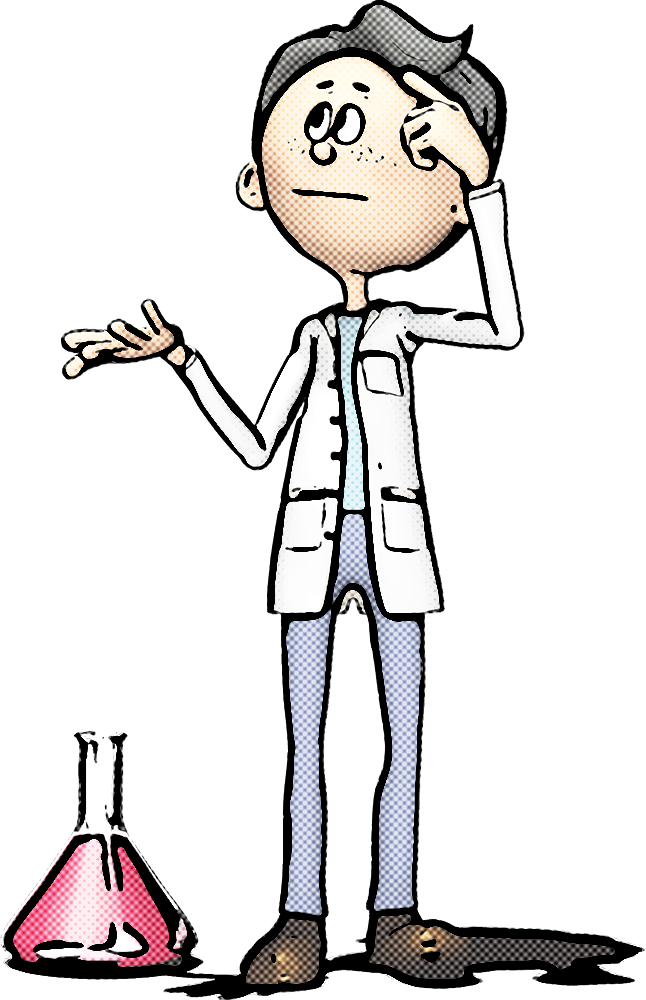 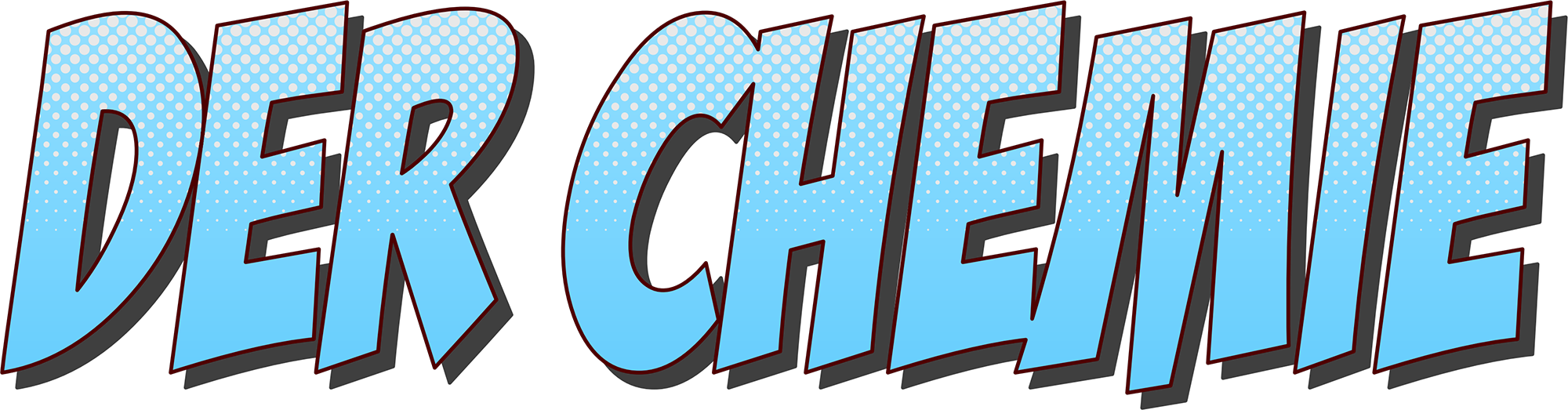 [Speaker Notes: Grafik: www.ScienceCartoons.biz]
Elemente
Alle Elemente sind im Periodensystem aufgelistet
Elemente werden abgekürzt
1. Buchstaben immer groß schreiben
2. (und evtl. 3.) Buchstaben immer klein schreiben
Beispiele
He
Li
Beispiel
Co	…	Cobalt (Element)
CO	…	Kohlenstoffmonoxid		(Verbindung aus
C … Kohlenstoff 
O … Sauerstoff)
Co 	 ≠  CO
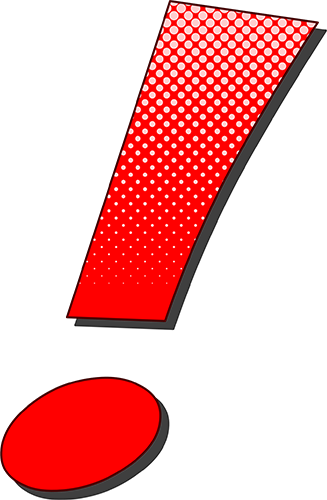 Elementsymbole
Anfangsbuchstaben des Namens
Latein: z.B. H für Wasserstoff			 (hydrogenium) 
Griechisch: z.B. Hg für Quecksilber			 (ὑδράργυρος Hydrargyros)
International einheitlich
Formeln
Zahlenverhältnis der Atome
Grundregeln für Formeln
Alle Elementsymbole
Mehr als ein Atome eines Elements => Anzahl als Fußnotez.B. 
H2O  (Wasser)
H2SO4 (Schwefelsäure)
N2 (Stickstoffmolekül)
Stückzahl wird vor dem Atom oder Molekül angegeben z.B. 
4 Ne (vier Neonatome)
3 CO2 (drei Kohlenstoffdioxidmoleküle)
Ziffern rund um das Elementsymbol
Oxidationszahl
Massenzahl(Protonen+Neutronen)
Ladung
Anzahl der Atome bzw. Moleküle (nicht gebunden)
X
Anzahl des Atoms in der Bindung
Ordnungszahl(Anzahl der Protonen)
Beispiele
O2
Zwei Sauerstoffatome in einer Bindung O=O
O2-
Sauerstoffion (zweifach negativ geladen)
16O
Sauerstoffatom- Ordnungszahl 8  (8 Protonen)- Massenzahl 16 (8 Protonen + 8 Neutronen)
8
Beispiele
3 O2
Drei Sauerstoffmoleküle (mit je zwei Sauerstoffatomen)
+I
-II
H2O
Wassermolekül mit den Oxidationszahlen der Atome (meist römische Ziffern)
O-Atom:  -II
H-Atom:  +I
Atomgruppen
Atomgruppen die mehrfach vorkommen werden in Klammer gesetzt und die Anzahl wie bei Atomen tiefgestellt angegeben
Beispiel:  Ca3(PO4)2  
3 Calziumatome (Ca)
2 PO4 Atomgruppen (Phosphat) besteht aus
1 Phosphoratom (P)
4 Sauerstoffatome (O)
Ionenbindungen
Angabe des Atomverhältnisses 
Beispiele
NaCl	Na und Cl im Verhältnis 1:1
MgCl2	Mg und Cl im Verhältnis 1:2
Fe2O3	Fe und O im Verhältnis 2:3